Своя игра
Тема «Человек и его здоровье»
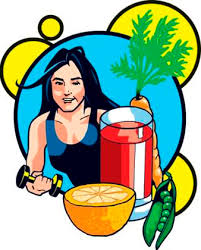 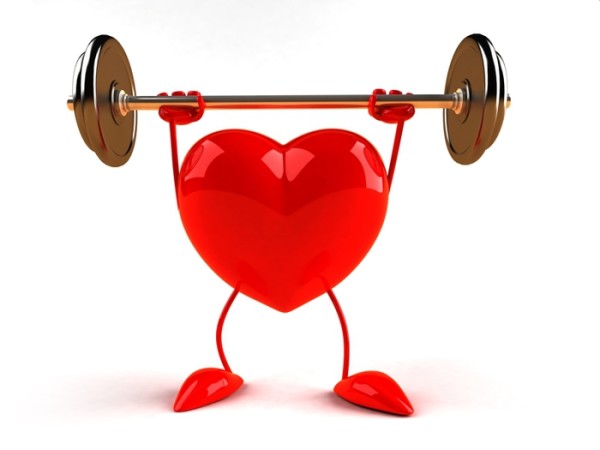 Тема «Личная гигиена».
10 баллов.
Это необходимо принимать перед сном ежедневно, а в жаркую погоду - утром и вечером.
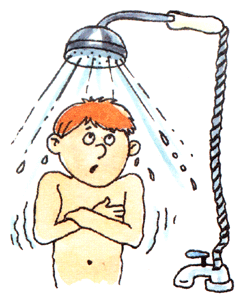 Душ.
Тема «Личная гигиена».
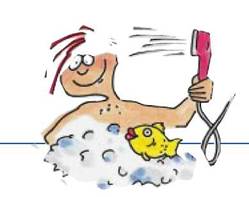 20 баллов.
Как часто рекомендуется мыть голову?
По мере загрязнения, но не реже, чем раз в десять дней.
Тема «Личная гигиена».
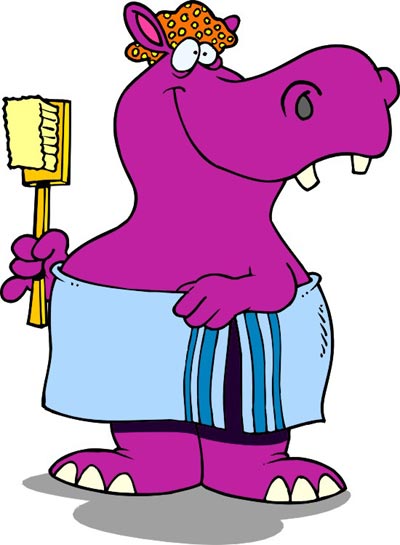 30 баллов.
Для предупреждения болезней зубов рекомендуется использовать зубные пасты, содержащие этот элемент.
Фтор.
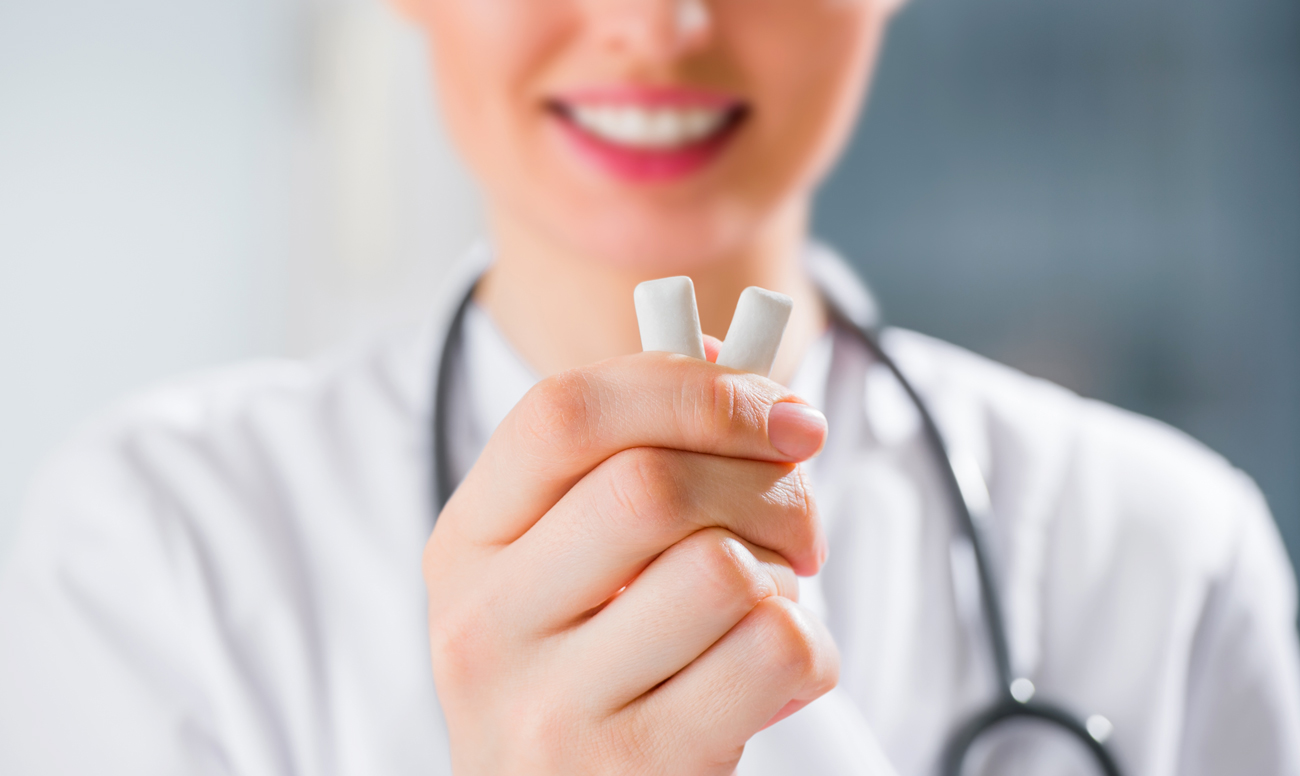 Тема «Личная гигиена».
«Своя игра».
40 баллов.
Это средство может действительно служить профилактикой кариеса, однако чрезмерное его употребление приводит к перенапряжению слюнных желез, желез желудка и кишечника.
Жевательная резинка.
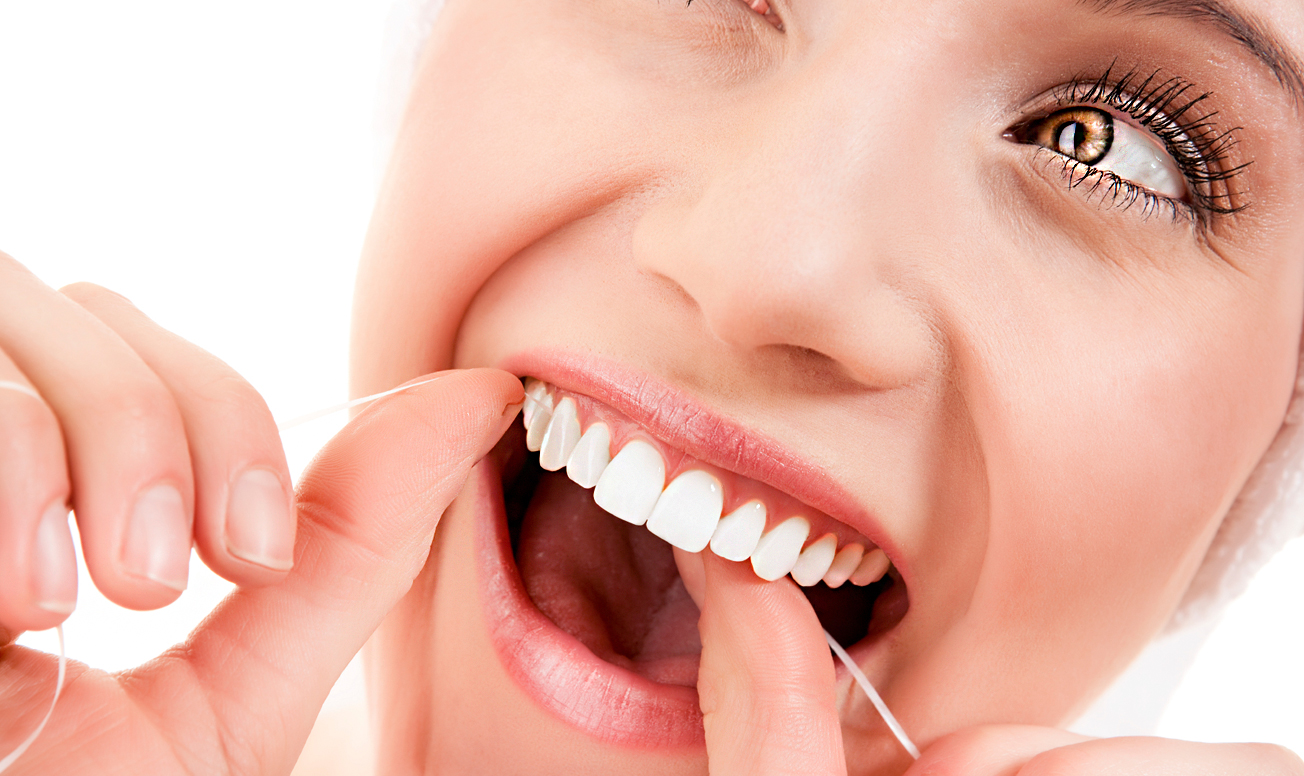 Тема «Личная гигиена».
50 баллов.

 Как иначе называется флосс, используемый для чистки зубов?
Зубная нить.
Тема 
«Физическая культура»
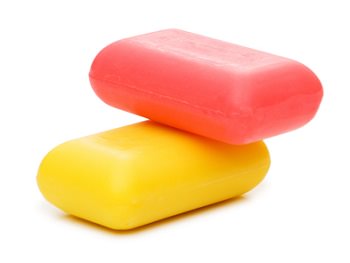 10 баллов.           «Кот в мешке». 
                  Тема «Загадки».           

Намочи его водой
Да потри его рукой.
Как начнет гулять по шее,
Сразу ты похорошеешь.
Мыло.
Тема
 «Физическая культура
20 баллов. 

Так называется состояние полного физического благополучия.
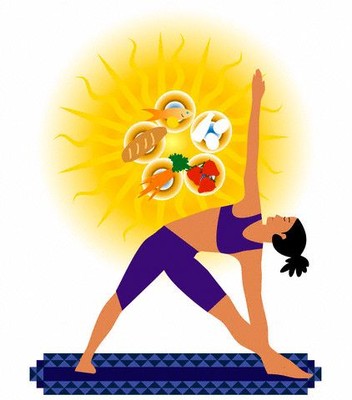 Здоровье.
Тема
 «Физическая культура»
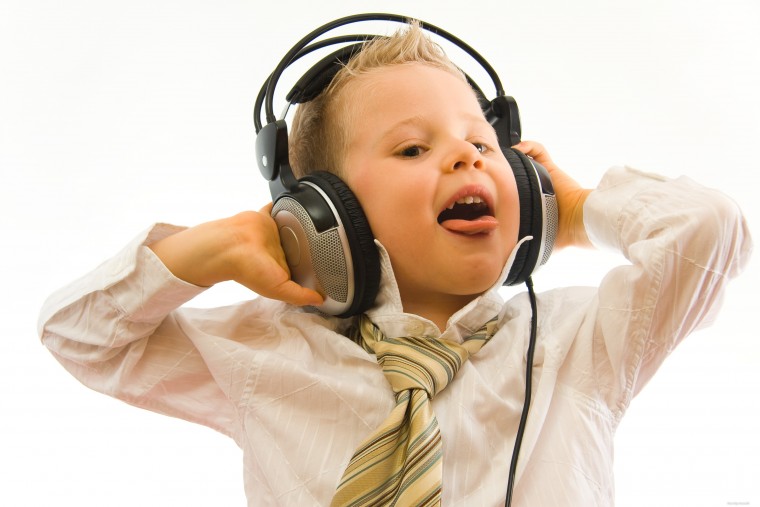 30 баллов. 

Такое сопровождение зарядки улучшает настроение, облегчает выполнение упражнений.
Музыкальное сопровождение.
Тема
«Физическая культура»
40 баллов. 

Как называются длительные физические упражнения, требующие большого количества кислорода?
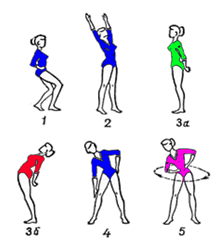 Аэробные.
Тема 
«Физическая культура»
50 баллов. 

Какие физические упражнения называются анаэробными?
Выполняемые короткими резкими движениями, такие упражнения увеличивают физическую силу.
Тема «Питание»
10 баллов. 

В каких единицах измеряется энергетическая ценность пищи?
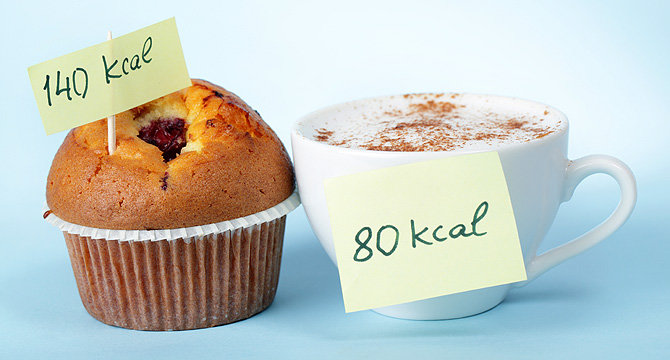 Калория.
Тема «Питание»
20 баллов.               «Кот в мешке». 

             Тема «Здоровье».                  


Способность организма противостоять действию повреждающих факторов, защитная реакция организма.
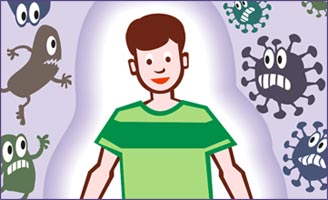 Иммунитет.
Тема «Питание»
30 баллов. 

Более половины энергетических потребностей организма покрывается за счет этих веществ, содержащихся в пище.
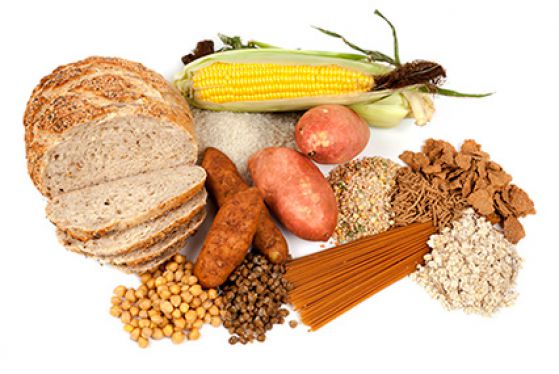 Углеводы.
Тема «Питание»
40 баллов.

 Назовите основные принципы рационального питания.
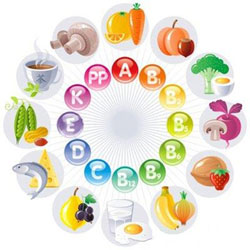 Регулярность, дробность и разнообразие питания.
Тема «Питание»
50 баллов. 

Именно эти фрукты входят в десятку наиболее полезных для человека продуктов.
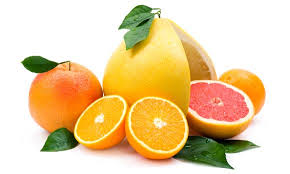 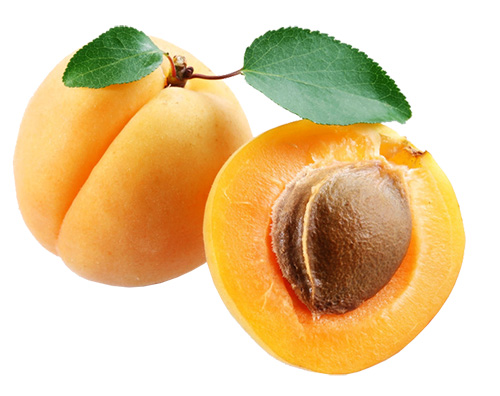 Абрикосы и персики, 
а также цитрусовые.
Тема «Красивая осанка»
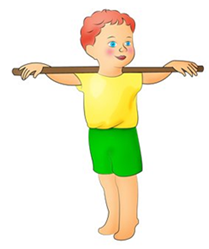 10 баллов.                «Своя игра». 


С какого возраста начинается формирование осанки?
С первых дней жизни ребенка.
Тема «Красивая осанка»
20 баллов.

 Что еще способствует укреплению стопы, кроме ходьбы на цыпочках и катания стопами круглых предметов?
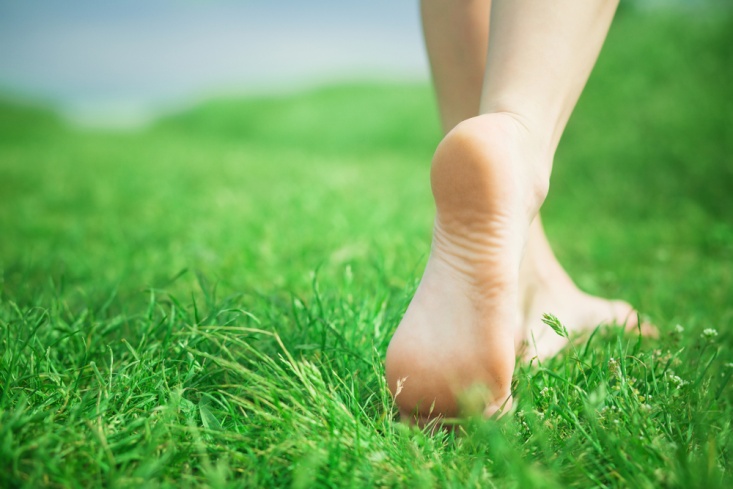 Ходьба босиком.
Тема «Красивая осанка»
30 баллов.

 Спать на боку в такой позе не рекомендуется.
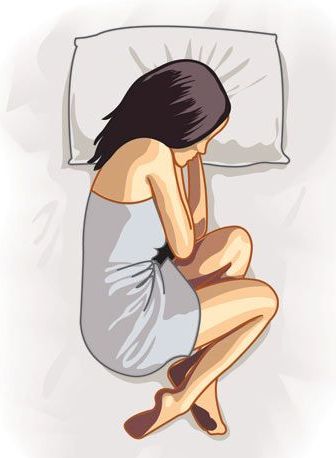 Свернувшись калачиком.
Тема «Красивая осанка»
40 баллов.

 Какой должна быть спинка стула для детей?
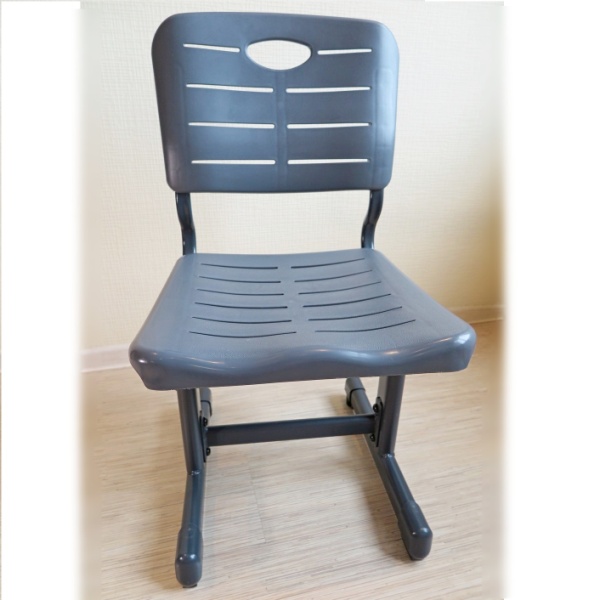 Жесткой, прямой 
или вогнутой формы.
Тема «Красивая осанка»
50 баллов.                «Вопрос-аукцион». 


Как определить высоту сиденья стульчика для ребенка?
Высота сиденья должна равняться длине голени.
Тема «Здоровые зубы»
10 баллов.               «Вопрос-аукцион». 


Каким по продолжительности должно быть время чистки зубов?
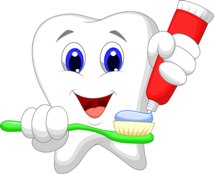 2-3 минуты.
Тема «Здоровые зубы»
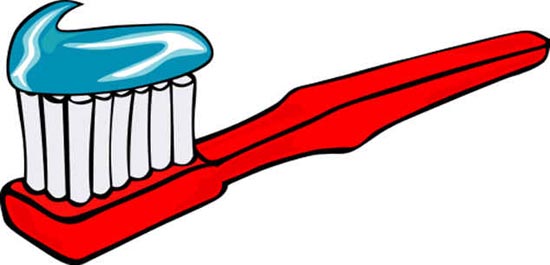 20 баллов. 


Каков срок службы зубной щетки?
1-3 месяца.
Тема «Здоровые зубы»
30 баллов. 


Какое количество зубной пасты надо наносить на щетку?
С горошину.
Тема «Здоровые зубы»
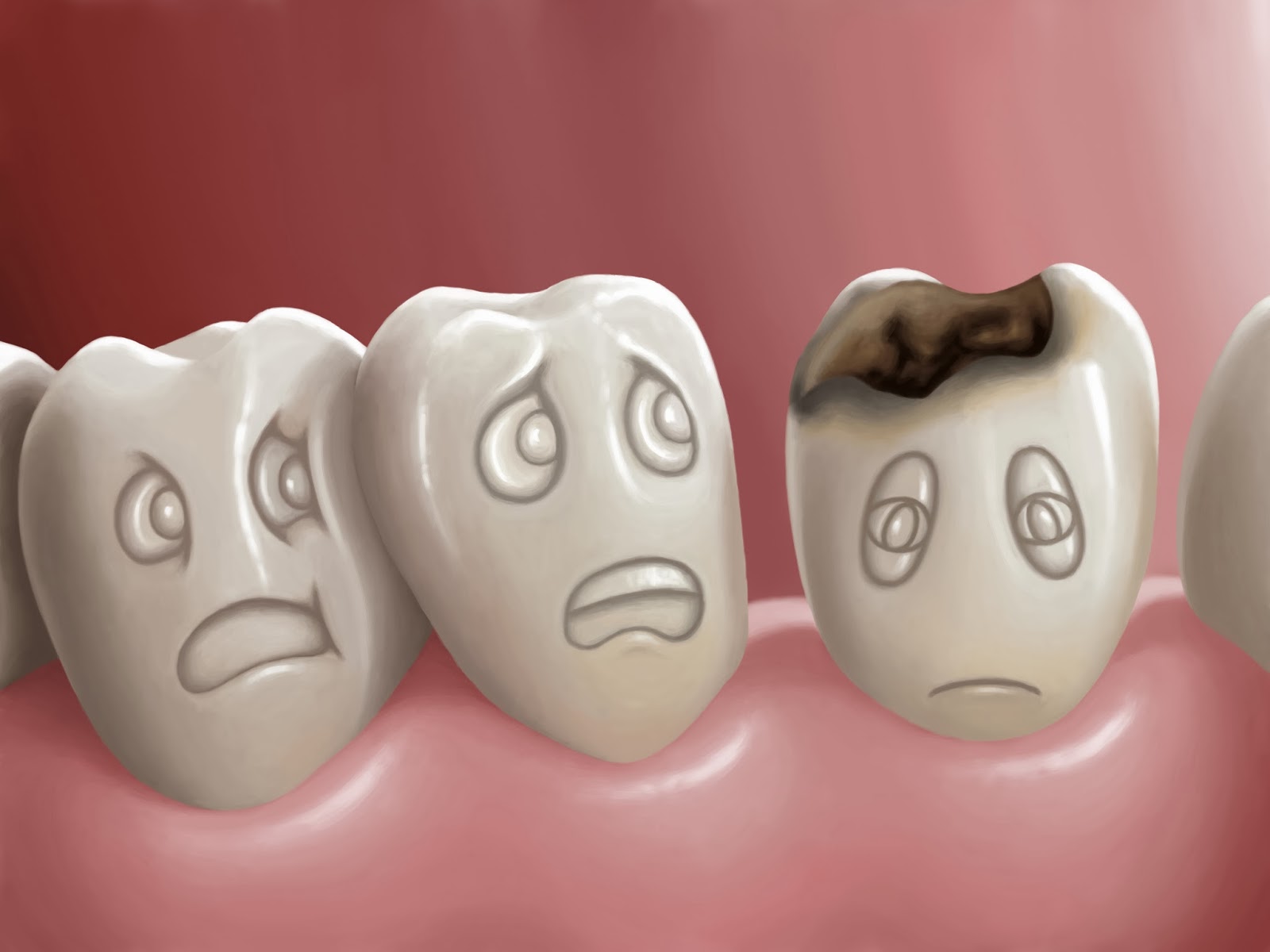 40 баллов. 


В нашей стране от этого заболевания страдает почти 100% населения.
Кариес.
Тема «Здоровые зубы»
50 баллов.                  «Счастливый случай».


Тайм-аут. 

 Показать ряд упражнений для расслабления спины
Красный раунд
Тема «Брось сигарету!».
20 баллов. 

При попадании в больших количествах в организм человека этого содержащегося в табаке яда начинаются судороги.
Никотин.
Тема «Брось сигарету!».
40 баллов. 

Почему курильщику труднее, чем некурящему, выучить стихотворение?
У курильщиков 
ухудшается память.
Тема «Брось сигарету!».
60 баллов.

 
Что происходит с зубами человека под воздействием клейких смол, образующихся при курении?
Зубы желтеют.
Тема «Брось сигарету!».
80 баллов.                «Своя игра».


 При курении часть гемоглобина крови соединяется с этим ядовитым газом. 
Назовите его.
Угарный газ.
Тема «Брось сигарету!».
100 баллов.           «Вопрос-аукцион».


 Что такое «пассивное курение»?
Пребывание в накуренном помещении не менее вредно, чем само курение.
Тема «Берегите сердце»
20 баллов.                   «Своя игра». 


Эти две вредные привычки негативно сказываются на работе сердца.
Курение и
 употребление алкоголя.
Тема «Берегите сердце»
40 баллов.


 Какую пользу для сердца приносят физические упражнения?
Укрепляется сердечная мышца.
Тема «Берегите сердце»
60 баллов. 


Какую первую помощь надо оказать при венозном кровотечении?
Наложить давящую повязку.
Тема «Берегите сердце»
80 баллов.


 После какого действия наблюдается сужение кровеносных сосудов на 30 минут?
После каждой выкуренной сигареты.
Тема «Берегите сердце»
100 баллов.              «Кот в мешке». 

         Тема «Гигиена воздуха».         100 баллов. 


Какой должна быть интенсивность воздухообмена в жилых помещениях?
Необходима полная смена всего воздуха 1-1,5 раза в час.
Тема «Алкоголь – яд»
20 баллов.


 Какие заболевания желудка возникают при злоупотреблении алкоголем?
Гастрит, язва 
и рак желудка.
Тема «Алкоголь – яд»
40 баллов.           «Кот в мешке». 

          Тема «Микроспория».       80 баллов.

 Эти животные являются распространителями грибка, вызывающего заразное кожное заболевание - микроспорию.
Собаки и кошки.
Тема «Алкоголь – яд»
60 баллов.            «Вопрос-аукцион».


 Какой вред наносит своему будущему ребенку употребляющая алкоголь беременная женщина?
Алкоголь может привести к появлению физических уродств и вызвать нарушение психики ребенка.
Тема «Алкоголь – яд»
80 баллов. 


Какое воздействие на зрение подростков оказывает алкоголь?
Тяжелое поражение зрительных нервов, ведущее к потере зрения.
Тема «Алкоголь – яд»
100 баллов. 


Эти клетки являются самыми чувствительными к вредному
воздействию алкоголя.
Нервные клетки
 головного мозга.
Тема
«Наркотик – «белая смерть»
20 баллов.


 Использование наркоманами нестерильных шприцев способствует распространению этого неизлечимого заболевания.
СПИД.
Тема
«Наркотик– «белая смерть»
40 баллов.

 Какое воздействие оказывают наркотики на здоровье?
Нарушение деятельности всех органов и систем человеческого организма, деградация личности.
Тема
«Наркотик– «белая смерть»
60 баллов. 


Каковы социальные последствия наркомании?
Разрушение семьи, 
рост преступности.
Тема
«Наркотик – «белая смерть»
80 баллов.
 

Почему опасно даже разовое употребление наркотиков?
Возникает сильная психологическая зависимость и потребность организма в наркотиках.
Тема
«Наркотик – «белая смерть»
100 баллов. 

Как влияет употребление наркотиков на потомство?
У родителей-наркоманов дети рождаются с различными умственными и физическими отклонениями, а впоследствии отстают в умственном и физическом развитии от своих сверстников.
Тема «Здоровье человека и общество».
20 баллов. 


Продолжите древнее изречение: 
«В здоровом теле…».
здоровый дух
Тема «Здоровье человека и общество».
40 баллов.                  «Счастливый случай».
Тема «Здоровье человека и общество».
60 баллов. 


Медики утверждают, что будущее именно за такой медициной.
Профилактической.
Тема «Здоровье человека и общество».
80 баллов.
 

В настоящее время в этой науке идет особенно быстрое накопление первичных знаний.
Биология.
Тема «Здоровье человека и общество».
100 баллов.                            «Своя игра». 


Эта наука возникла в связи с полетами человека в космос.
Космическая физиология.
Своя игра
Вопрос.


 Эта наука изучает методы психологической саморегуляции.
Психогигиена.
Подведение итогов
Награждение
 победителей